Indirect object pronouns
An indirect object is the noun or pronoun that answers the question to whom or for whom an action is done. In this example, the indirect object answers this question: ¿A quién le presto Roberto cien pesos? To whom did Roberto loan 100 pesos?
© by Vista Higher Learning, Inc. All rights reserved.
6.3-1
Indirect object pronouns
© by Vista Higher Learning, Inc. All rights reserved.
6.3-2
Indirect object pronouns
Indirect object pronouns
Plural forms
Singular forms
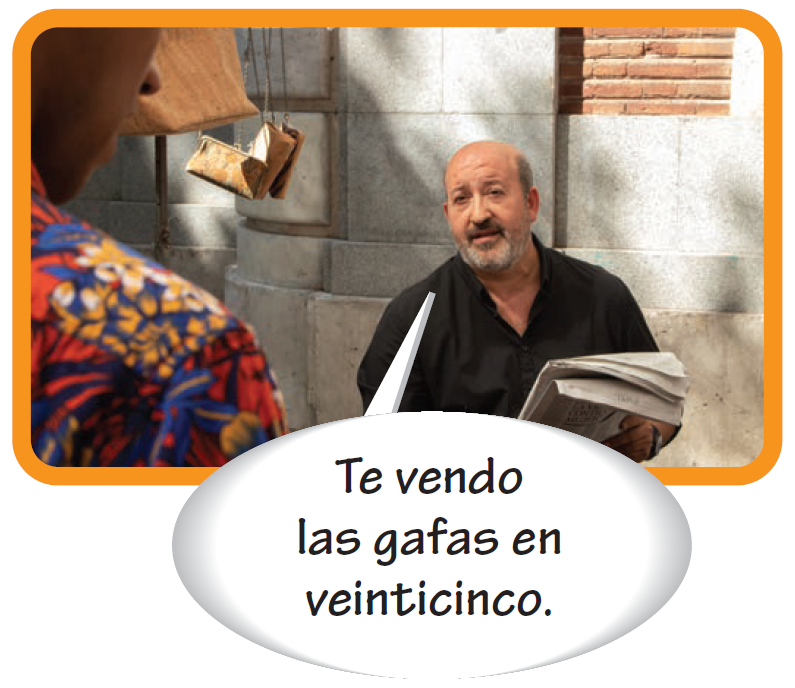 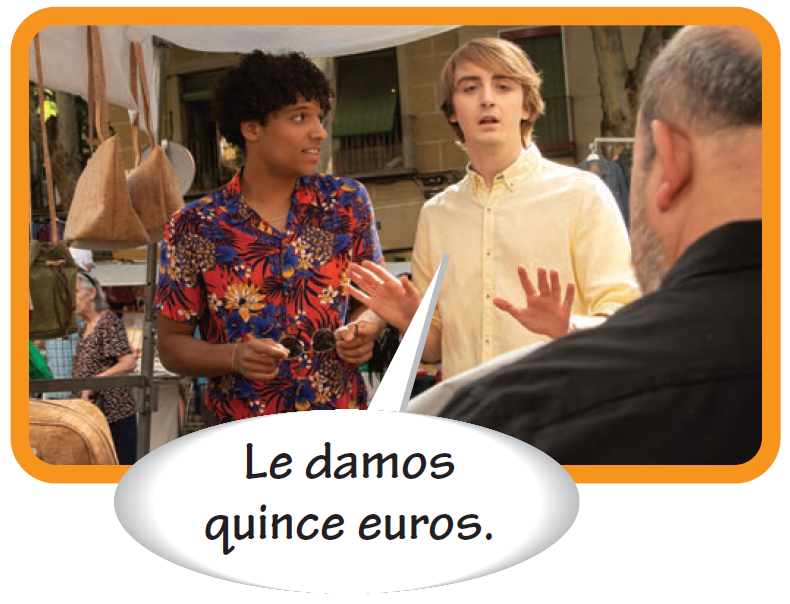 © by Vista Higher Learning, Inc. All rights reserved.
6.3-3
Indirect object pronouns
Spanish speakers often use the object pronoun and the noun to which it refers in the same sentence to emphasize or clarify to whom the pronoun refers. The indirect object pronoun is often used without the indirect object noun when the person for whom the action is being done is known.
© by Vista Higher Learning, Inc. All rights reserved.
6.3-4
Indirect object pronouns
¡ojo! Since le and les have multiple meanings, a + [noun] or a + [pronoun] is often used to clarify to whom the pronouns refer.
Clearer
Unclear
© by Vista Higher Learning, Inc. All rights reserved.
6.3-5
Indirect object pronouns
Using indirect object pronouns
Indirect object pronouns usually precede the conjugated verb. In negative sentences, place the pronoun between no and the conjugated verb.
© by Vista Higher Learning, Inc. All rights reserved.
6.3-6
Indirect object pronouns
Using indirect object pronouns (cont’d)
When an infinitive or present participle is used, there are two options for indirect object pronoun placement: before the conjugated verb, or attached to the infinitive or present participle. When a pronoun is attached to a present participle, an accent mark is added.
© by Vista Higher Learning, Inc. All rights reserved.
6.3-7
Indirect object pronouns
Using indirect object pronouns (cont’d)
The irregular verbs dar (to give) and decir (to say; to tell) are often used with indirect object pronouns.
Dar and decir
dar
decir
© by Vista Higher Learning, Inc. All rights reserved.
6.3-8
Indirect object pronouns
Using indirect object pronouns (cont’d)
© by Vista Higher Learning, Inc. All rights reserved.
6.3-9
Indirect object pronouns
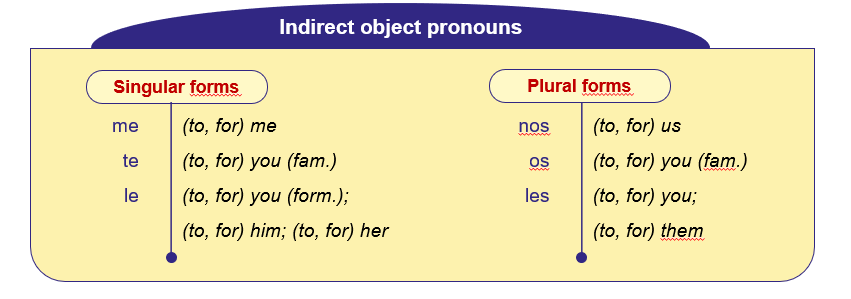 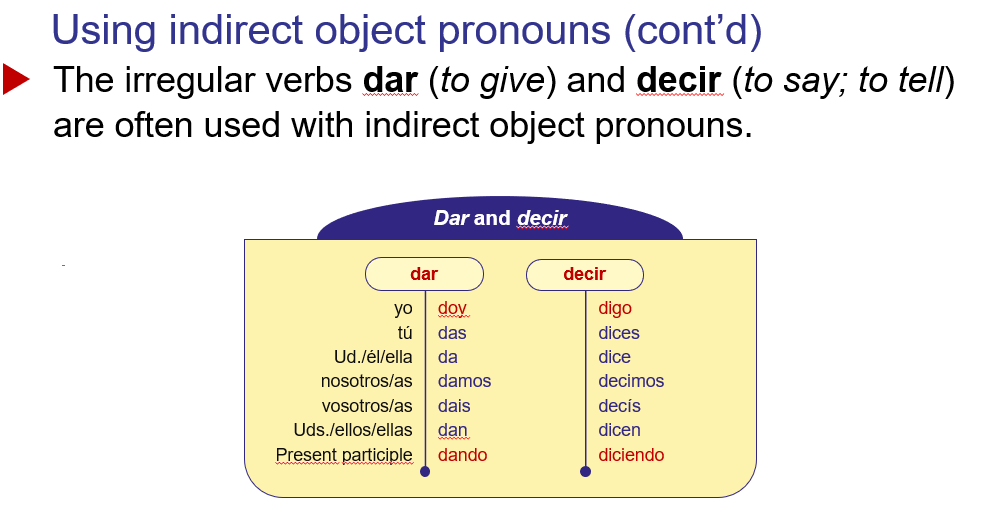 © by Vista Higher Learning, Inc. All rights reserved.
6.3-10